Leistungskurs KUNST
Lernen und Gestalten
Leitthema: KUNST in individuellen und gesellschaftlichen Zusammenhängen
Künstlerisch gestaltete Phänomene alsKonstruktion von Wirklichkeit     in den fotografischen Werken von Thomas Struth
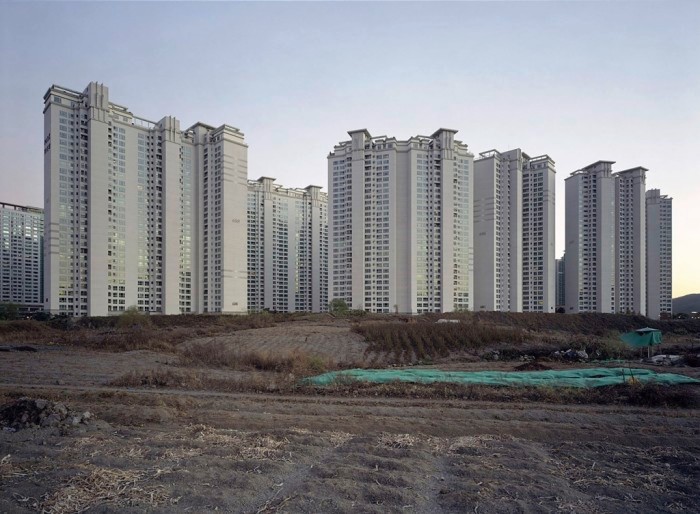 Im grafischen und malerischen Werk von Francisco de Goya
z.B. Gemälde
 „Erschießung der Aufständischen“
z.B. Druckgrafik
 „Kunst des Stierkampfes“
Im malerischen und grafischen Werk von Edvard Munch
In den aleatorischen und kombinatorischen Verfahren des Surrealismusbei Max Ernst                 und Hannah Höch
Als Konstruktion von Erinnerung bei Louise Bourgeois
Arbeit im Leistungskurs
GESTALTERISCHE Arbeit (mehr als 50 %)
    in möglichst verschiedenen Bereichen
Plastik
Fotografie / digitale Bildbearbeitung
Zeichnung / Grafik
Malerei

KUNSTWISSENSCHAFT und -HISTORIK
LEISTUNGSBEURTEILUNG
Wie in allen anderen Fächern – ABER!!!
Gestalterische Arbeit = 50 % der SoMi Note
KLAUSUREN: pro Halbjahr
       1 „theoretische“ Klausur       und
       1 „gestalterische“ Klausur mit Erläuterung
Facharbeit = wie in allen anderen Fächern
      ODER „gestalterische“ Klausur als Hausarbeit
LK KUNST im ABITUR
Auswahl aus DREI Vorschlägen
zwei zentral gestellte „theoretische“ Klausurvorschläge
ein vom Kurslehrer/lehrerin gestellter „gestalterischer“ Vorschlag
ERLEBEN von KUNST
z. B. Besuch von Museen und Kunstausstellungen

 z. B. Erstellen und Organisation EIGENER Ausstellungen

 z.B. Künstlerische Projekte

 z. B. Teilnahme an Wettbewerben
Und immer daran denken…„Kunst ist schön,       macht aber viel Arbeit!“
Karl Valentin